Груздева Ольга  Анатольевна
Место работы:
 МБДОУ «Детский сад № 452
 «Родничок» г. Нижний Новгород
Должность:
воспитатель 
Профессиональное кредо: 

«Стараться увидеть в душе ребенка то зернышко, ухаживая за которым можно вырастить настоящее дерево »
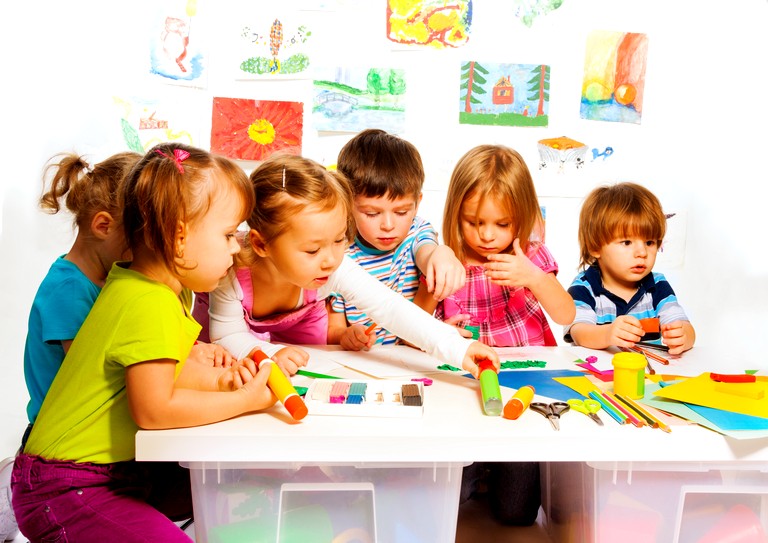 Тематическое оформление пространственной развивающей среды группы
Цель: создание  комфортных условий для развития детей
Задачи:
  Развитие познавательных способностей детей , креативного мышления

Развитие умения  слаженно работать в коллективе, помогать воспитателю и друг другу 
Развитие активности, самостоятельности
Развитие мелкой моторики рук
развитие творческого  мышления и воображения
Лето в гости к нам спешит
Этапы работы
1. Целеполагание : педагог совместно с детьми выбрал тему( картину) оформления. В данном случае мы выбрали рисунок с открытки
2. Разработка плана деятельности по достижению цели:
- как сделать ( нарисовать на ватмане, перенести рисунок на плотный материал);
- какие материалы использовать ( мы использовали подложку для ламината, самоклеющуюся пленку, декоративные  цветы, цветные нитки);
- с какими предметами научиться работать для достижения цели( клей, ножницы)
3. Выполнение работы – практическая часть ( дети помогали воспитателю)
4. Подведение итогов – рефлексия